Presentation to NAAC  Peer Team  
 15-17th January, 2014
Ph. D. Upcoming
19-01-2014
Presentation  for NACC Peer Team
2
To produce highly competent top class library professional, who are professionally competent, environmentally and socially conscious, ethical and with a motto to serve the society .
Vision
To produce the professional to meet the challenges of the libraries in the information technology dominated era. Professional who work for the profession.
Mission
19-01-2014
Presentation  for NACC Peer Team
3
To acquaint the students with the growth and development of universe of knowledge, elements of librarianship and knowledge management.
To train the students in library organization in an ICT era.
To acquaint with the latest tools and techniques in information handling.
19-01-2014
Presentation  for NACC Peer Team
4
Academic Programs & Employability
Classifier, Cataloguer, Library Assistant in University Level Library. Govt. jobs of Librarian in NVS and KVS.
Library Scientist, Information Scientist, SLIA. Govt. jobs. University, College, School and Public libraries
Assistant Librarian, Research Consultant, LIS Teacher, LIS Scientist. Govt. jobs. University, College, School, Special and Public libraries
19-01-2014
Presentation  for NACC Peer Team
5
Current Manpower Strength
Presentation  for NACC Peer Team
6
19-01-2014
Students (40)(Academic Session: 2013-14)
19-01-2014
Presentation  for NACC Peer Team
7
Research, Projects and Publications from 2009-13
M. Phil. Research Projects from 2009-13
19-01-2014
Presentation  for NACC Peer Team
8
Publication in Journals
2013
Ratha, Bhupendra and Silawat, Ravi. “Use study of Newspapers in the Central Library of Devi Ahilya University”. Published in SRELS for publishing in Vol. 50(1), Feb. 2013 issue. (ISSN.0972-2467).
Joshi,Arti, Mukati ,Prakash and Naidu, GHS. “Internet Awareness among Students of Government Colleges of Indore City: A Study”.  International Research: Journal of 	Library & Information Science. Vol.3 No.3, Sep. 2013

2012
 Ratha, Bhupendra and Gawde, Manisha. “Information Research: an International Electronic Journal: A Bibliometric Study”.  Published in IJODLIS. Vol. 2 Jan-March, 2012 Issue-1. (ISSN:2250-1142)
Ratha, Bhupendra, Naidu, GHS and Joshi, Leena. “Webometric Study of IITs Library Websites”. DESIDOC Journal of Library & Information Technology Vol. 32, No. 3, May 2012, pp. 250-255 (ISSN 0976-4658).
Ratha, Bhupendra and Vyas Rashmi. “Use of Mobile Phones by LIS Students of Affiliated Institutes of DAVV”. International Research: Journal of Library and Information Science. Vol. 2 No. 1, June 2012 (ISSN 2249–0213).http://irjlis.com/use-mobile-phones-libraries/ 
Ratha, Bhupendra, Naidu, GHS and Hardiya, Maya. “Occupational Stress among the Library Professionals: Special Reference to Private Engineering College of Indore City”. Pearl: A Journal of Library and Information Science Vol.6, Issue-1. January-March 2012, (ISSN 0973-7081).
19-01-2014
Presentation  for NACC Peer Team
9
Publication in Conference Proceeding
2013
Naidu, GHS, Ratha, Bhupendra and Goyal, Mahesh Kumar. “Library professionals and MS-Office literacy”. Published in Conference Proceedings of CDLMCAO 2013 in Chhindwara (M.P.), pp. 06-10. (ISBN 978-93-82351-15-3).
2012
Joshi, Arti, Naidu, GHS and Kanungo, Vinita. “User satisfaction in medical college libraries of indore city”. Published in Conference Proceedings of ETTLIS 2012 in Guna (M.P.) (ISBN 81-907999-2-4).
Ratha, Bhupendra, Naidu, GHS and Muwel, Kamal Singh. “E-Learning among the LIS Students”. Published in Conference Proceedings of ETTLIS 2012 in Guna (M.P.), pp. 85-93. (ISBN 81-907999-2-4).
Ratha, Bhupendra, Naidu, GHS and Silawat, Ravi. “Web Analysis of National Libraries of SAARC Countries”. Published in edited book ICT Based Information Management in Indian Libraries. 2012. pp. 219-234. (ISBN 978-93-80574-33-2).
Patel, Preeti, and Naidu, GHS. “Challenge for IPR in Electronic Publishing Age: A Study of National and International Perspectives”. Published in conference proceedings of ICEP 2012, in Pondicherry.
Soni, Swati and Subhi  "Cutting-edge Library Services Right Away Using Social Networking Tools”. (Paper Published) Published in conference proceedings of PLANNER 2012, in Sikkim.
19-01-2014
Presentation  for NACC Peer Team
10
Significant Achievements
Yearly Selection in NET
19-01-2014
Presentation  for NACC Peer Team
11
Curricular Aspects
Curriculum Design and Development
 Yearly update the Curricular according to changing    phenomena in the field.
Academic Flexibility
Elective paper In M. L. I. Sc. course.
Curriculum Enrichment
Remedial classes for slow learners
Extra Classes for Advance learners to ensure  enrichment.
Curriculum Feedback System
Semester wise feedback are taken from the students, Alumni, Subject Expert.
19-01-2014
Presentation  for NACC Peer Team
12
Curriculum Feedback System (1st Sem. 2013)
19-01-2014
Presentation  for NACC Peer Team
13
Teaching –Learning and Evaluation
Student Enrolment and Profile: Admission Policy and Procedure
Advertisement for admission through University website, departmental web site, newspapers, pamphlets, flexes board etc. 
All the details like admission procedure, eligibility, fees are available on the departmental website.
The admission in BLIS, MLIS and M Phil Courses on merit base through DET (Departmental Entrance Test).
19-01-2014
Presentation  for NACC Peer Team
14
Catering of Diverse Needs of Students
Extra Classes for Advance learners to enrichment.
Teaching Learning Process
Each paper in every course has a course plan
 The smart classroom teaching 
 Poster group presentation
 Academic and Motivational activities
19-01-2014
Presentation  for NACC Peer Team
15
Student Feedback on Teaching Learning process
19-01-2014
Presentation  for NACC Peer Team
16
Evaluation Process and Reforms
Steps for students Evaluation

All the faculty members, Head of the Department and external examiners evaluate the student’s performances.

The School conducts 3 Unit Test for each paper in each semester. The 1st and 2nd Unit test conduct as in the written form and the 3 Unit Test conducts as in the form of student’s seminar or poster presentation. The result of each Unit Test declares in the 1 week of ending the unit test.

The School conducts final exam and comprehensive viva voce for each semester. The results of first semester declared before 31 December and second semester before 25 May.

For the transparency of evaluation process, the answer books of all the unit test and final exam show in front of the students.
19-01-2014
Presentation  for NACC Peer Team
17
Student Performance and Learning Outcomes
19-01-2014
18
Presentation  for NACC Peer Team
Research, Consultancy and Extension
19-01-2014
Presentation  for NACC Peer Team
19
Facilities for Research Work
19-01-2014
Presentation  for NACC Peer Team
20
Extension Activities
The School of Library and Information Science has organized a “National conference on future of academic libraries in the ICT Era, 16-17 March, 2012”
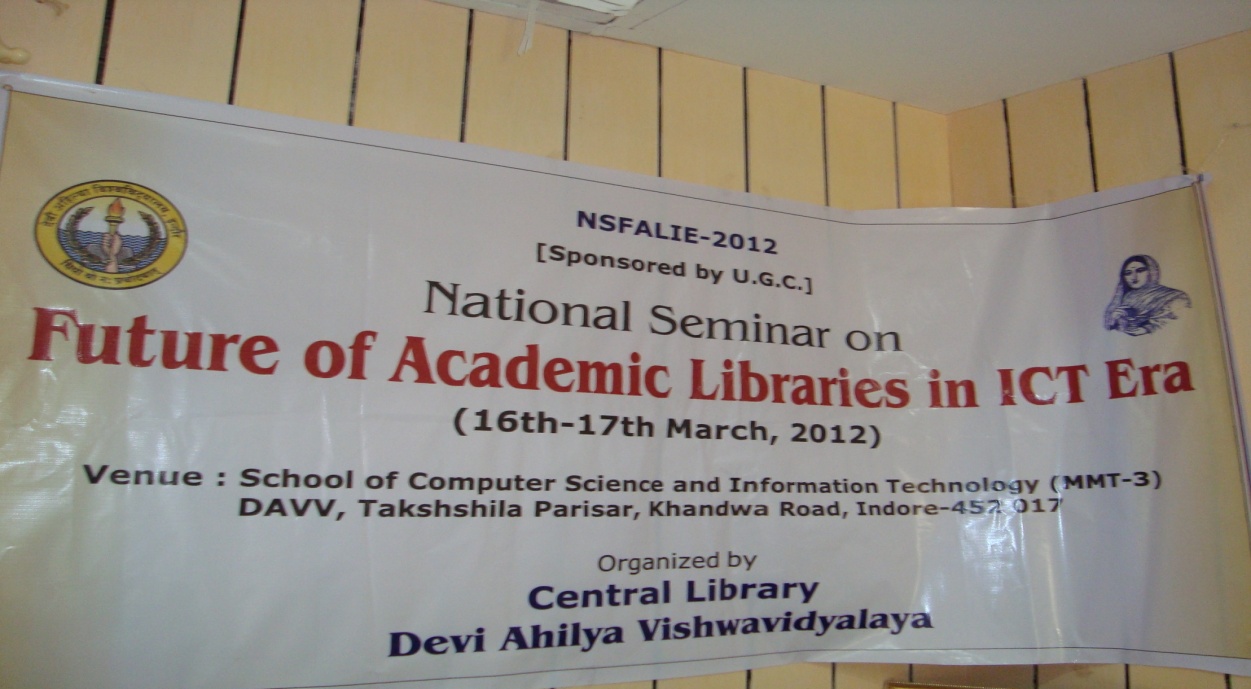 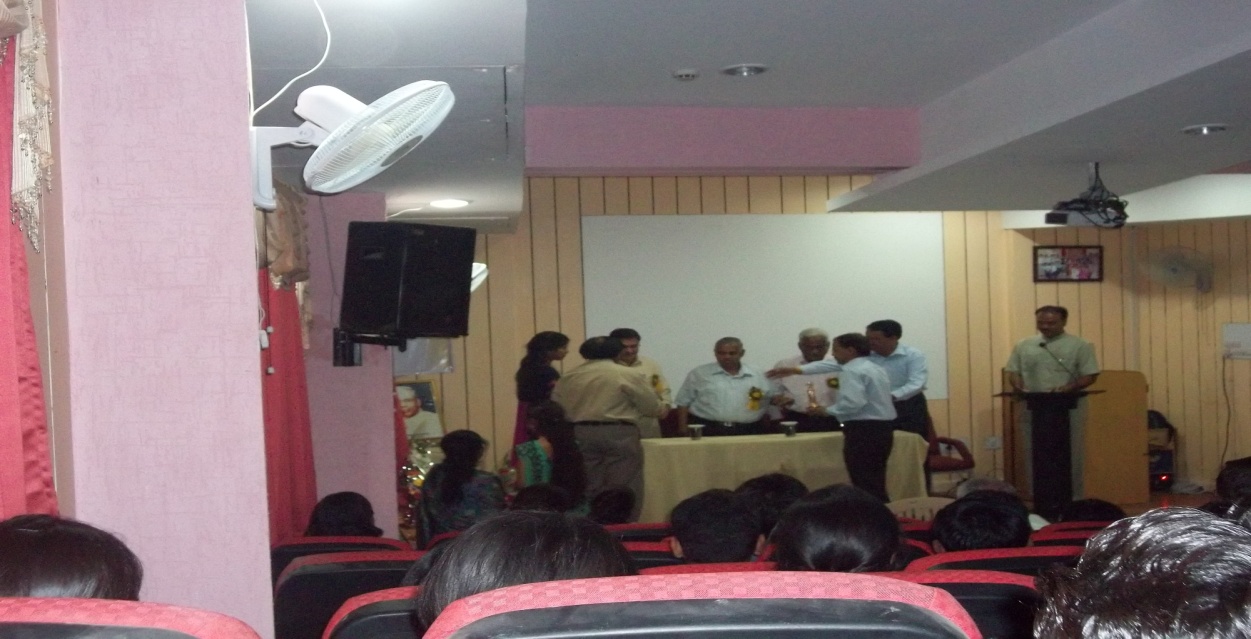 19-01-2014
Presentation  for NACC Peer Team
21
Infrastructure and Learning Resources
Physical Facilities
Details of Department physical infrastructure 
Building Space:		232.26 (in Sq meters)	Faculty rooms	1/12.00
Class Rooms		2/173.00			Computer Lab	1/10.00	
Common facilities	1/10.00 			Library		1/ 9.26	
Girls  Common room	1/7.00			Office		1/ 11.00

First Aid Box is available in the Department. Health Center and day Care center Facilities are available in the campus
19-01-2014
Presentation  for NACC Peer Team
22
IT Infrastructure
A computer laboratory with . Internet and Wi-Fi Facilities.
Smart Class Rooms with ICT devices like LCD projector, Internet, Audio-Visual Aids etc.
Computerized Office automation.
Details of the computing facilities i.e., hardware and software. Each Desk top wiht1GB RAM, 320GB HDD, DVD drivers
Computer-student ratio					1:6
Available in closely linked IT Centre of the University
LAN facility						Yes
Proprietary software 					TLSS
Number of nodes/ computers with internet facility	07
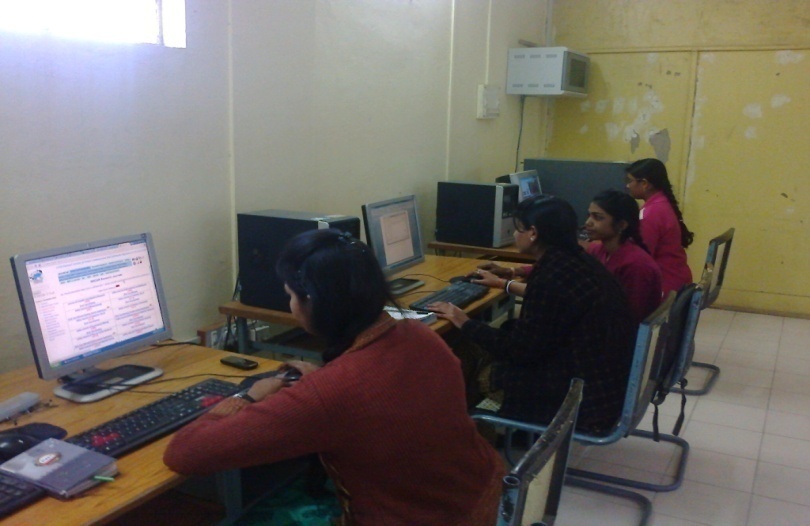 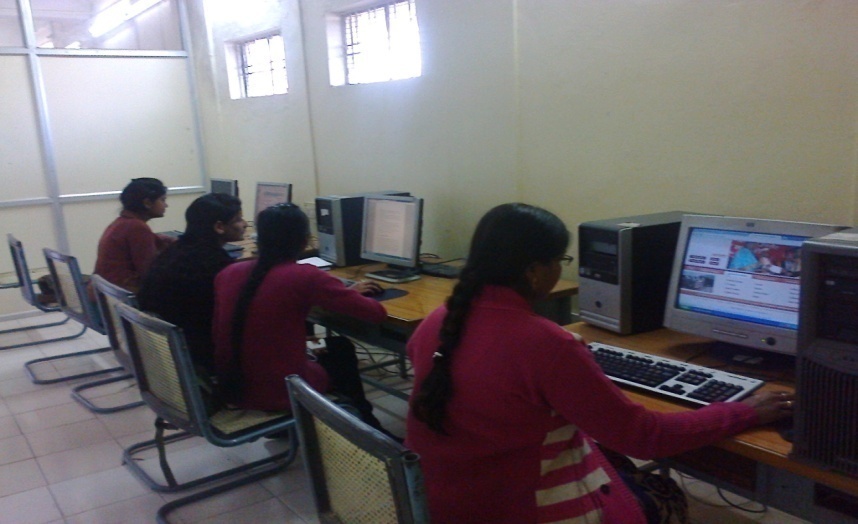 19-01-2014
Presentation  for NACC Peer Team
23
Library as a Learning Resource
Total area of the library (in Sq. Mts.)		9.3 Sq mts
Total seating capacity			10
Working hours 				10:30AM to 5:30 PM
Layout of the library (individual reading carrels, lounge area for browsing and relaxed reading, IT zone for accessing e-resources) 
Mode of access to collection 			Open Access System
Central Library is just adjacent to which access is available to each student.
Departmental library holdings: Print (books, back volumes and theses)                    	Books: 462                       Theses: 278

More than 40 E-Journals and 50 E-Lecturers are linked with the departmental website.
Electronic (e-books, e-journals):
http://www.dauniv.ac.in/ugcinfonet.php
Open access journals
19-01-2014
Presentation  for NACC Peer Team
24
Library Website      				YES                                                        
In-house/remote access to e-publications                    	YES        
Library automation                                                      	YES                       
Total number of computers for public access       	05
Internet band width speed     	                              	1GBPS  
Institutional Repository                                		Planned in 2013-14
Participation in resource sharing networks/consortia (like INFLIBNET) 	YES
Details (per year) with regard to 
Ratio of library books to students  enrolled     		1:5
Average number of books added during the last four years  	50
Assistance in searching Databases 			          	YES
INFLIBNET/IUC facilities    					YES
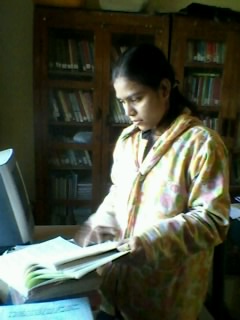 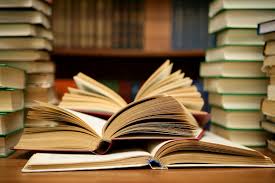 19-01-2014
Presentation  for NACC Peer Team
25
Students Support and Progression
Student Mentoring and Support
Numbers of Students are less therefore the Course Coordinator is looking after the mentoring job. The Mentoring is done for Individual Student for academic, Social and career problems.
Every Saturday evening an informal meeting is being held in the Department
Students have access to career counsel and opportunity cell, language laboratory of the university. Computer skills are being learnt at IT Centre of the university.
Department publish its updated prospectus and handbook info annually on website and online access of course plans, syllabi and result http://www.clib.dauniv.ac.in/
19-01-2014
Presentation  for NACC Peer Team
26
Our Stars
The Students of Department are actively participating in sports and other extracurricular activities organized by university.
19-01-2014
Presentation  for NACC Peer Team
27
Students’ Participation and Activities
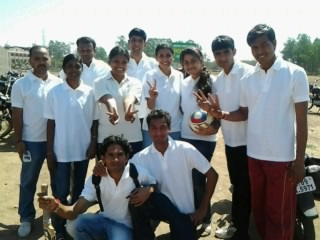 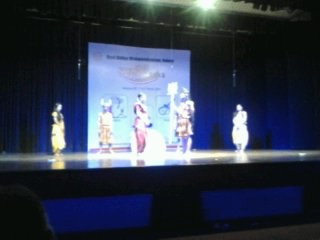 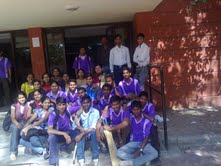 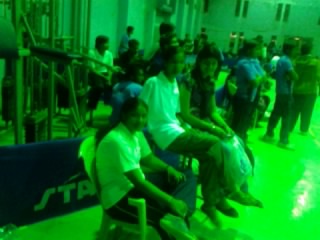 Cricket Team: 2012-13
At Interdepartmental Activities
Badminton Team: 2012-13
At Interdepartmental Activities
Skit Competition: 2012-13
At Interdepartmental Activities
Volleyball Team: 2012-13
At Interdepartmental Activities
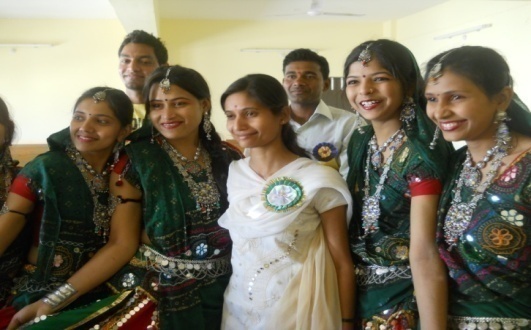 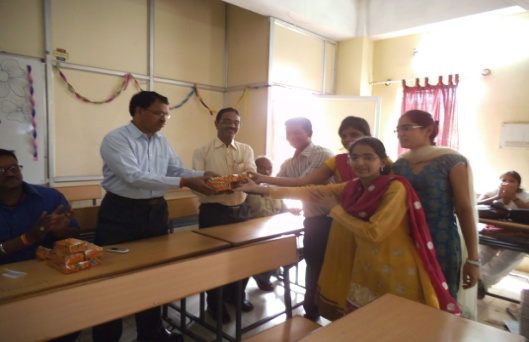 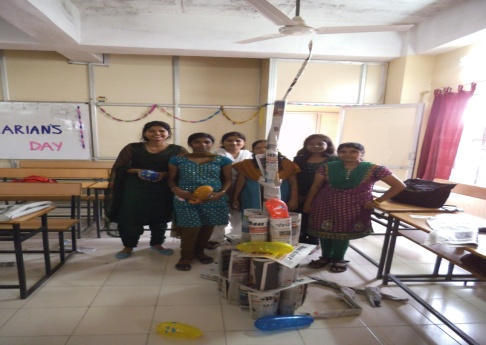 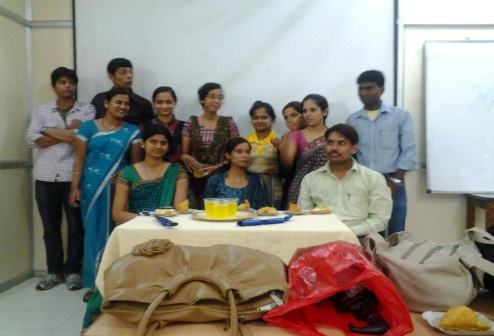 Folk Dance : 2011-12
In the  Alumni Meet
Teacher’s Day: 2012-13
In the department
Librarian’s Day: 2012-13
In the department
Academic Activities: 2012-13
In the department
19-01-2014
Presentation  for NACC Peer Team
28
Governance, Leadership and Management
Student’s Evaluation and Monitoring Cell
Dr. GHS Naidu
Mr. Bhupendra Ratha
Ms. Swati Soni
Departmental Committee
Prof.  K. N. Rajeshwari,  SoM
Prof. Karmarkar, IIPS
Prof. Laxman Shinde, SoL
Dr. GHS Naidu, CL, SLIS
Anti-Ragging Cell
Dr. GHS Naidu, 
Mr. B. Ratha,  Mrs. S. Soni
B. Kumar,   S. Rathore,  
B. Edlabadkar
CDC
Dr. GHS Naidu
Mr. Bhupendra Ratha
Ms. Swati Soni
Ms. Anjali Patil
Organization at departmental level is Head, who is the Librarian of the University, Faculty members, and IV class employee. 
Every issue is discussed in Departmental Committee and manage different situations. 
A need assessment done prior to redesign syllabus, plan to procure equipments, furniture and major expenses.
Institutional Policies, Plans and Leadership
Admission Cell
Dr. GHS Naidu, HOD
Mr. Bhupendra Ratha, Admt. In-charge
DRC
Prof. S. Kumar
Dr. GHS Naidu
Mr. B. Ratha
Ms. Swati Soni
Strategy Development and Deployment
19-01-2014
Presentation  for NACC Peer Team
29
Financial Management and Resource Mobilization
Statements of audited income and expenditure of academic and administrative activities of the last four years. 









The Librarian is responsible for the overall development of SLIS, because the Department is functioning under the central Library. Every course is having a course coordinator. An IQAC cell with in the department is working. The team works with Head to maintain the quality and improve the weaknesses. It takes into account of performance, audit and feedbacks. It closely interacts with University IQAC.
IQAC
19-01-2014
Presentation  for NACC Peer Team
30
Innovations and Best Practices
Environment Consciousness
Departmental initiative to make the campus eco-friendly
Energy conservation     		Yes CFLs are used in place of bulbs
Use of renewable energy 		Solar Power plant planned for library
Water harvesting 			University Level
Check dam construction 		Feasible
Efforts for Carbon neutrality Students are encouraged to use bicycle at least for one day in a week
Plantation 		YES
e-waste management 	Done through IET
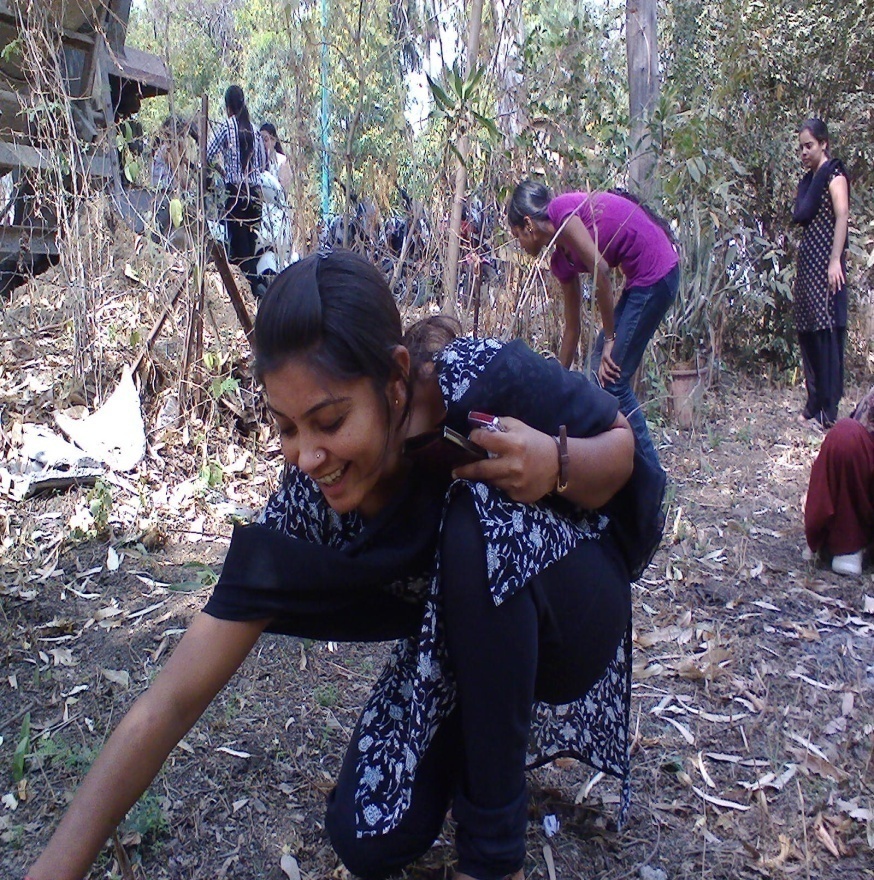 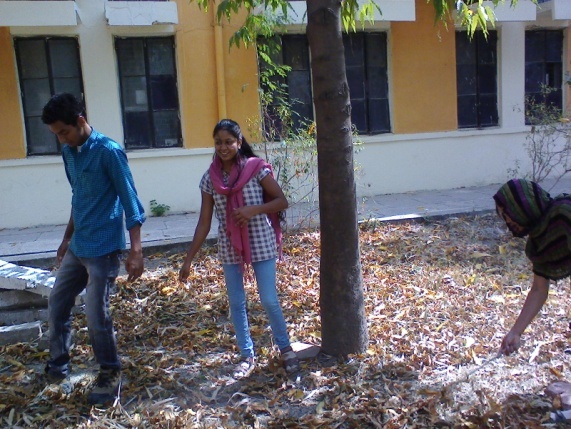 19-01-2014
Presentation  for NACC Peer Team
31
Best Practices
19-01-2014
Presentation  for NACC Peer Team
32
Future Plans
Plans to

 Introduce Ph.D in LIS.
 Introduce PG Diploma in LAN
 Organize workshops/seminars
 School to act as Incubator centre for full
	 fledged Knowledge Management Program
19-01-2014
Presentation  for NACC Peer Team
33
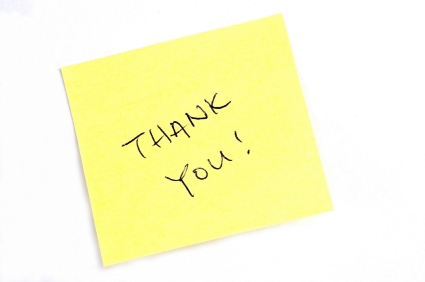 19-01-2014
Presentation  for NACC Peer Team
34